Grote aanvraag – bouwsteen 3


Hoe hebben wij in het proces tot de aanvraag een brede doorsnede medewerkers aangehaakt?



Brendy Boogaard
Vrije Universiteit Amsterdam
Wanneer begin je?
Grote aanvraag bouwsteen 3 ingediend
Bestuurlijke besluitvorming over toekomstplan LLO
okt 2023
mei 2023
okt 2022
Mid term review strategie
2020
LLO als strategische ambitie
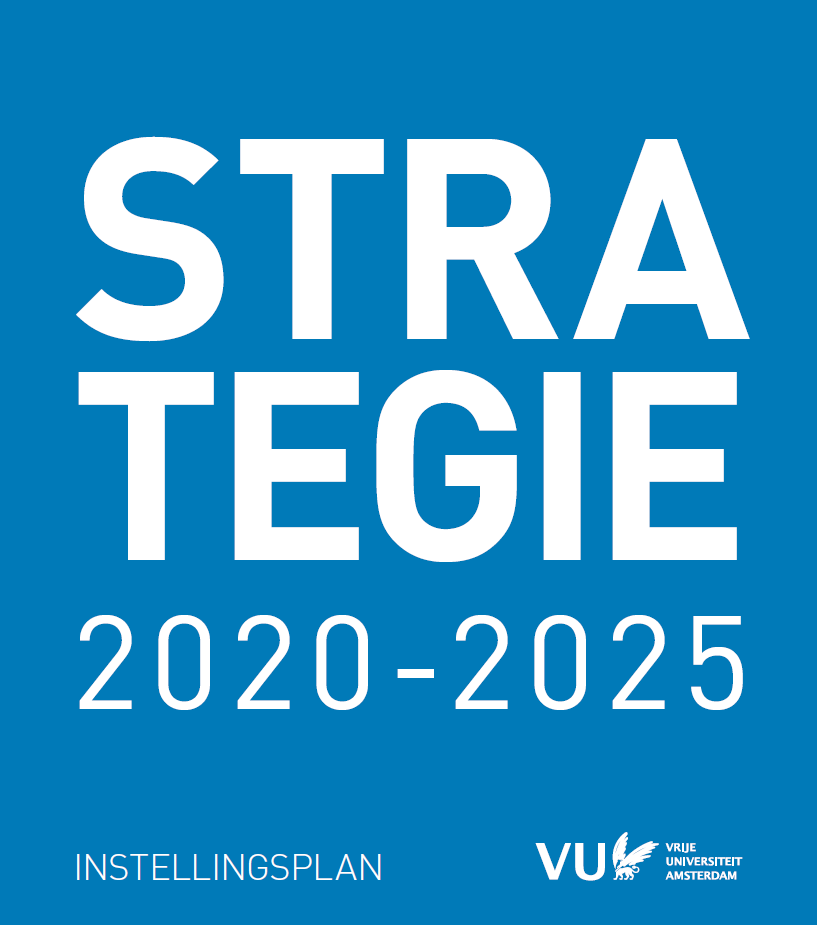 2
Wie betrek je en hoe?
Alle faculteiten en diensten gevraagd: wat helpt en hindert om LLO vorm te geven? 


Gezamenlijke projecten: wetenschappelijk én ondersteunend personeel, voorlopers én eenheden die willen aansluiten

Regelmatig naar bestuurlijke gremia (CvB, RvT, OR, faculteitsbesturen en dienstdirecties) om te informeren, input op te halen en/of besluitvorming


Uit de analyse van lessons learned komt het toekomstplan voor LLO voort
De aanvraag is in lijn met én draagt bij aan dat toekomstplan
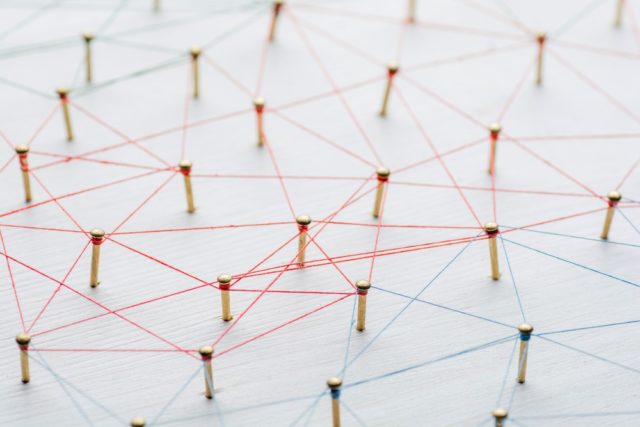 3
Praktische tips
Organiseer tijdig het bestuurlijk proces

Sluit aan bij de structuren/overleggen die er al zijn 

Zorg voor brede betrokkenheid, maar wees duidelijk over wie welke rol heeft in het aanvraagproces

Collega’s die meegaan naar het gesprek met de beoordelingscommissie moeten de afwegingen en keuzes gedurende het proces meemaken (eerste ring)

Alle eenheden die (mede)verantwoordelijk worden voor de uitvoering van het project geven commitment op projectdoelen, activiteitenplan en begroting (tweede ring)
4